СОВЕТСКИЕ СПОРТСМЕНЫ-
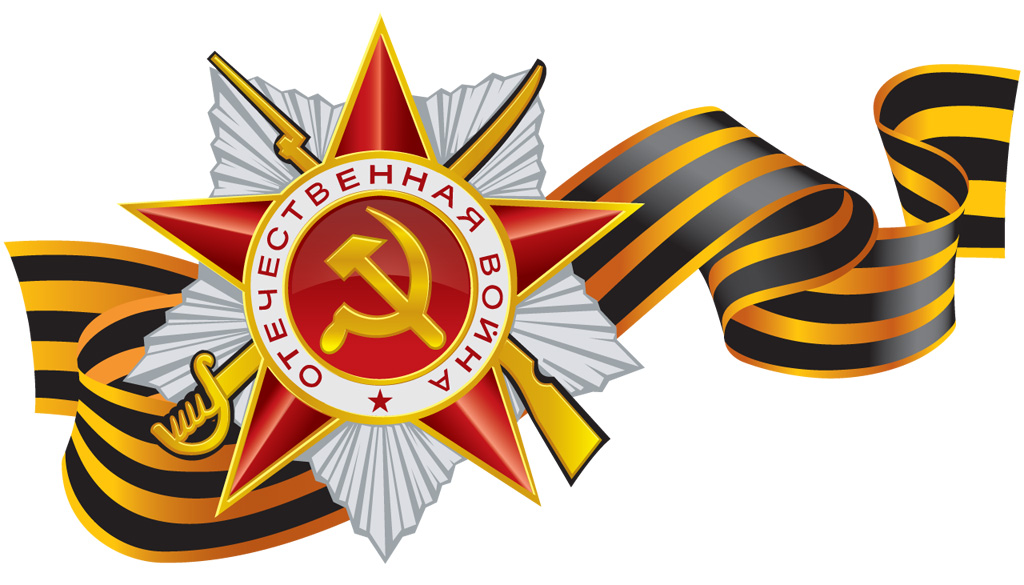 СОЛДАТЫ
ПОБЕДЫ
5istoriya.net
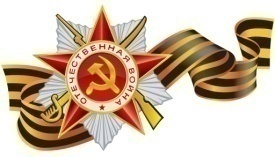 СОВЕТСКИЕ СПОРТСМЕНЫ  – СОЛДАТЫ ПОБЕДЫ
Титанам российского спорта,Кумирам вчерашних побед,Не ради медалей и славы,А мужеству давших обет.Шершавая кожа ладоней,привыкшая гриф обнимать,металла звенящие тонныи голос из сердца - Поднять!
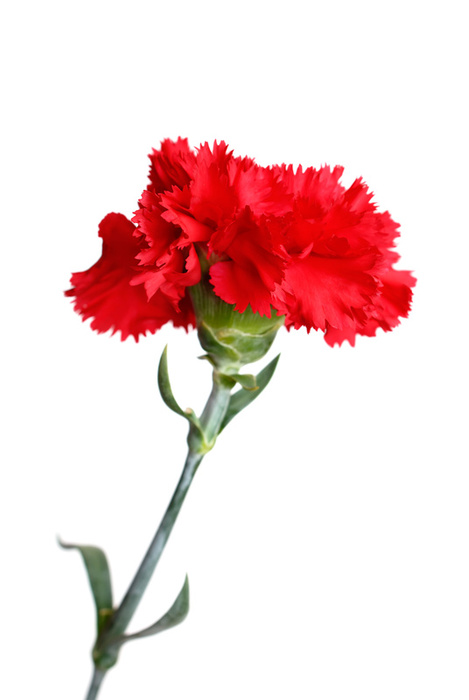 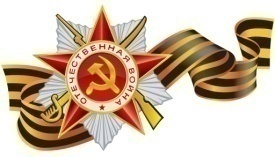 СОВЕТСКИЕ СПОРТСМЕНЫ  – СОЛДАТЫ ПОБЕДЫ
22 июня 1941 г., в день когда должны были состояться многие спортивные мероприятия, матчи команд мастеров, началась Великая Отечественная война.
 Вместе со всем нашим народом ушли на борьбу с врагом миллионы спортсменов.
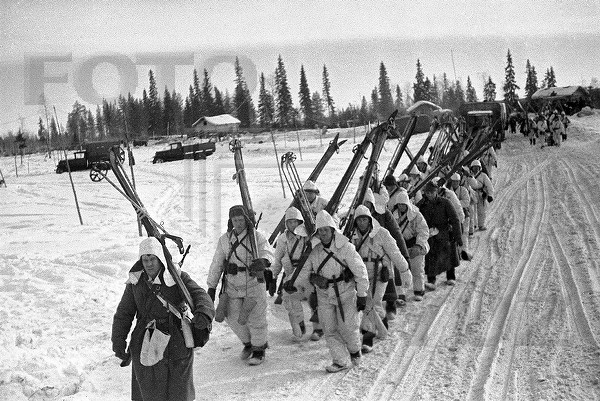 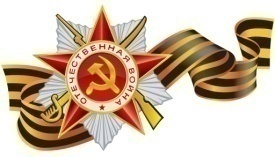 СОВЕТСКИЕ СПОРТСМЕНЫ  – СОЛДАТЫ ПОБЕДЫ
Это были физкультурники — значкисты ГТО, прославленные мастера — спортсмены-пловцы и тренеры — И.Сучков, А.Васильев, Ж.Мартьянов, В.Денисов, А.Гвоздев, И.Паничев, борцы братья Сенаторовы, футболисты и хоккеисты В.Жмельков, С.Руднев, В.Есаулов, — кавалер Ордена Ленина, гребцы М.Троицкий и В.Барановский, М.Елизаров — кавалер ордена Великой Отечественной войны, конники Д.Дорогунцев и В.Пьянов, лыжник П.Людсков, теннисист В.Чечеров, волейболисты Д.Ярочкин, Д.Рахитес — чемпион страны по волейболу, В.Качурин, чемпион страны 1939 г. в марафонском беге И.Чебуркин, кавалер трех орденов Славы, закончивший войну в Берлине, известный московский лыжник А.Муратиков , участник парада Победы на Красной площади и многие другие.
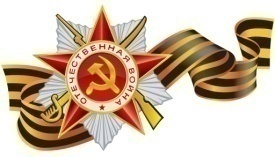 СОВЕТСКИЕ СПОРТСМЕНЫ  – СОЛДАТЫ ПОБЕДЫ
Одни из них били фашистов в рядах Красной Армии и партизанских отрядах, специальных войсковых подразделениях. 
Многие трудились на оборонных предприятиях. Медицинские работники спасали бойцам жизнь в медсанбатах, что называется, под градом   снарядов...
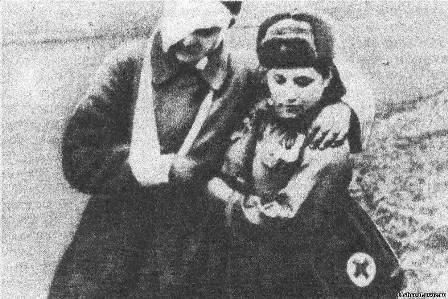 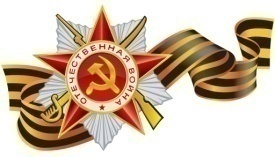 СОВЕТСКИЕ СПОРТСМЕНЫ  – СОЛДАТЫ ПОБЕДЫ
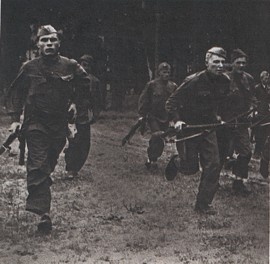 Уже  27  июня  1941  года  из  
спортсменов-добровольцев  
были  сформированы  
первые  отряды отдельной  
мотострелковой  бригады  
особого  назначения  
(ОМСБОН).
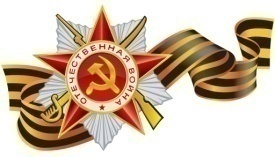 СОВЕТСКИЕ СПОРТСМЕНЫ  – СОЛДАТЫ ПОБЕДЫ
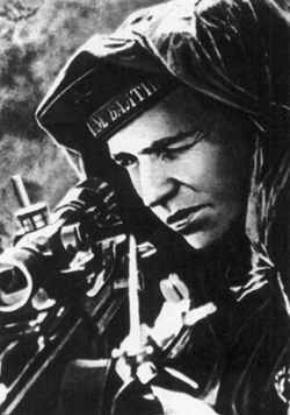 Бригада  представляла  собой  
то, что  на  
Западе  теперь  называют 
 «коммандос». 
 Спортсмены  учились  
минировать  шоссейные  
и  железные  дороги, стрелять  
без  промаха, бесшумно  снимать  часовых.
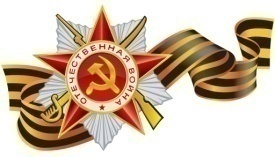 СОВЕТСКИЕ СПОРТСМЕНЫ  – СОЛДАТЫ ПОБЕДЫ
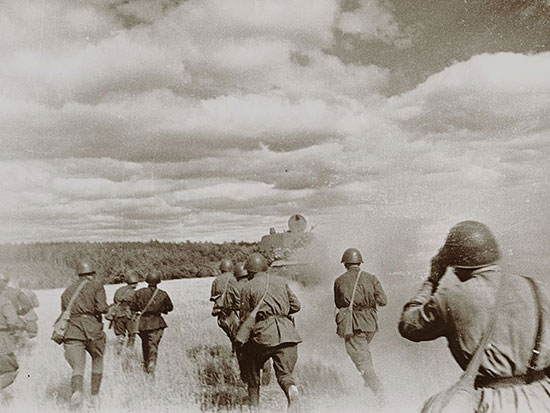 Всего  за  линию  фронта, в  1941—1945  гг. было  отправлено  свыше 
200   оперативных  групп, в  которые  входило  более  7000  человек.
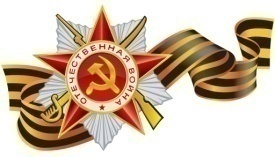 СОВЕТСКИЕ СПОРТСМЕНЫ  – СОЛДАТЫ ПОБЕДЫ
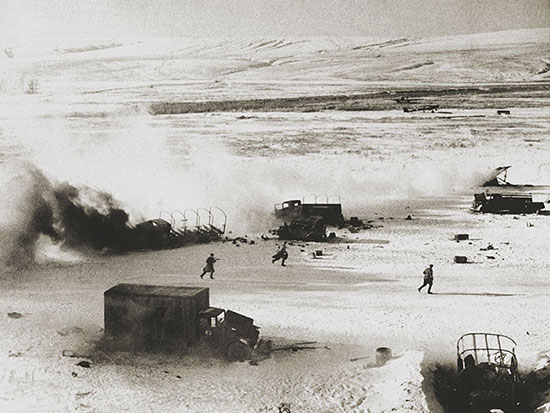 В  тылу  противника  они  пустили  под  откос  1500  воинских  
эшелонов  с  вооружением  и  гитлеровскими  захватчиками, разрушили  сотни  мостов  
и  переправ, уничтожили  50  самолетов  и  145  танков.
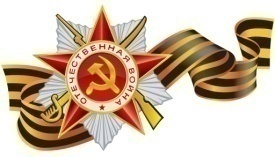 СПОРТСМЕНЫ РОССИИ – СОЛДАТЫ ПОБЕДЫ
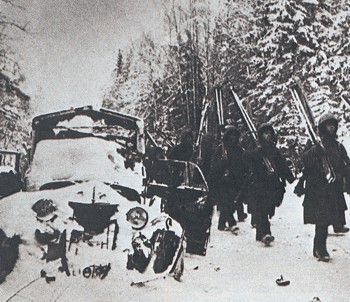 Бойцы ОМСБОНа, спартаковцы-альпинисты  В.Малышев, Е.Петров, Е.Абалаков, М. Ануфриков  1942 г. в Закавказье в качестве инструкторов  альпинизма заняли оборону на важнейших  перевалах Центрального Кавказа. Враг не проник ни к Черному морю, ни к бакинской нефти, ни к Турции.
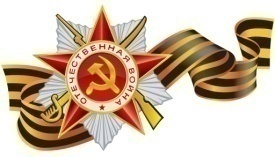 СПОРТСМЕНЫ РОССИИ – СОЛДАТЫ ПОБЕДЫ
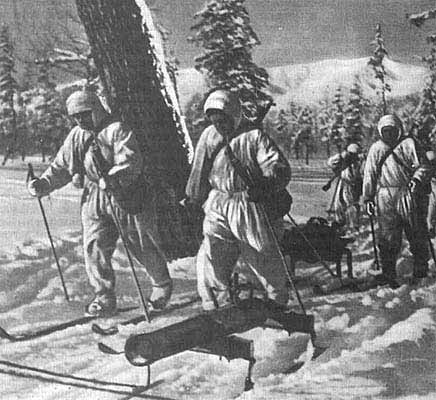 В январе 1942 г. 22 лыжника-чекиста насмерть стояли у деревни Хлудово Калужской области, отражая атаки гитлеровской мотоколонны. Бойцы были посмертно награждены орденами Ленина, а Лазарю Паперникову, первому в ОМСБОНе, присвоили Героя Советского Союза
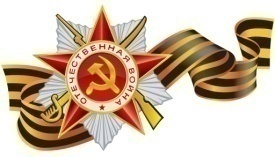 СПОРТСМЕНЫ РОССИИ – СОЛДАТЫ ПОБЕДЫ
За ратные подвиги удостоены правительственных наград будущий чемпион мира Николай Саксонов,
 будущий чемпион Европы Евгений Лопатин,
 мастер спорта Теодор Попов,
 Александр Ищенко и многие  многие другие
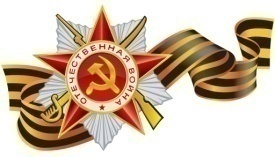 СПОРТСМЕНЫ РОССИИ – СОЛДАТЫ ПОБЕДЫ
Неувядаемой славой овеяны боевые дела бригады морской пехоты , в рядах которой сражались лучшие спортсмены Черноморского флота. Бригадой командовал полковник Д. В. Красников – заслуженный мастер спорта, председатель Всесоюзной секции тяжелой атлетики. В битве с врагом погибли на полях сражений мировой рекордсмен  Владимир Крылов , сильнейшие атлеты страны Виктор Чудновский, Константин Милеев.
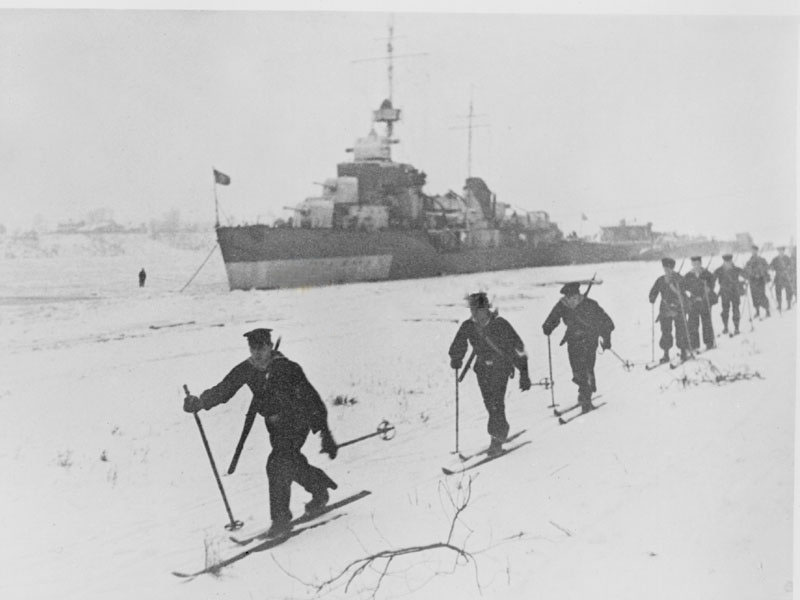 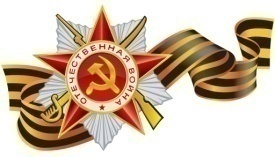 СПОРТСМЕНЫ РОССИИ – СОЛДАТЫ ПОБЕДЫ
Неоднократный  чемпион  Украины  по  классической  борьбе  
Григорий  Малинко  во  время  Великой  Отечественной  войны 
 был  артиллеристом.
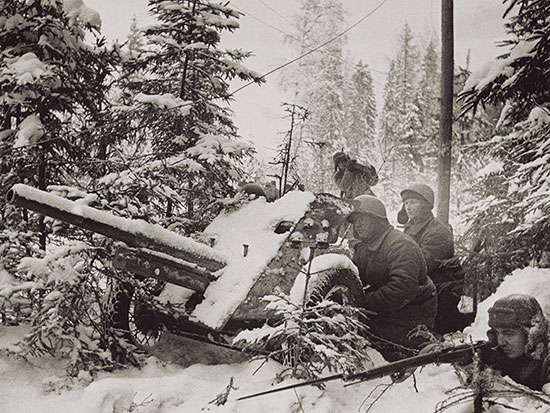 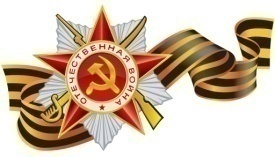 СОВЕТСКИЕ СПОРТСМЕНЫ  – СОЛДАТЫ ПОБЕДЫ
Однажды  Григорий  Малинко, защищая  подступы  к  атакуемому  немцами  селу, остался  один  со  своим  орудием. Отличаясь  необыкновенной  силой, Малинко  перетаскивая  вручную   полуторатонное  
орудие  и  снаряды, быстро  менял огневые  позиции и  открывал
беглый  артиллерийский  огонь.  Гитлеровцам, полагавшим, что
  стрельбу  ведут по  крайней  мере  несколько  орудийный  расчетов, и  в  голову  не  могло  придти, что  бой  ведет  всего  один  человек.
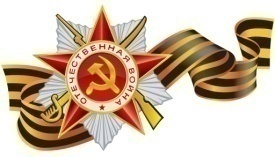 СОВЕТСКИЕ СПОРТСМЕНЫ  – СОЛДАТЫ ПОБЕДЫ
Истинное мужество продемонстрировал  штангист из Баку Ахмед Оглы Мамедов. На фронте он был тяжело ранен, потерял часть ступни, но, вернувшись домой, отец девяти детей нашел в себе силы прийти в большой спорт  и  установил  всесоюзный  рекорд  среди легковесов.
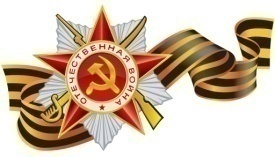 СОВЕТСКИЕ СПОРТСМЕНЫ  – СОЛДАТЫ ПОБЕДЫ
В военную летопись «Спартака» яркими буквами вписаны имена спортсменов, отдавших жизни в борьбе за Великую Победу. Это знаменитый боксер Николай Штейн, гребец Максим Троицкий (оба геройски погибли при выполнении боевого задания), Герои Советского Союза тренер Дмитрий Челядинов и гимнаст Евгений Цыганов.
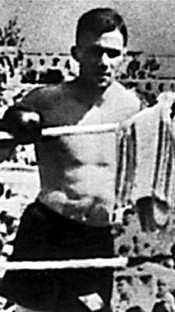 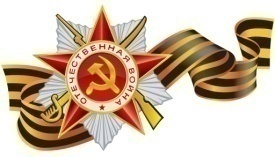 СОВЕТСКИЕ СПОРТСМЕНЫ  – СОЛДАТЫ ПОБЕДЫ
Вызывает огромное уважение 
армянский  гимнаст  Грант Шагинян. 
Он мужественно сражался с врагом, 
был ранен. Но сумел вернуться в спорт и в 1952 г. на 
Олимпиаде в Хельсинки 
завоевал  первое  золото спартаковцев.
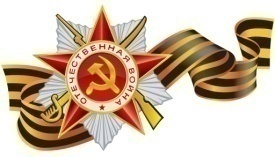 СОВЕТСКИЕ СПОРТСМЕНЫ  – СОЛДАТЫ ПОБЕДЫ
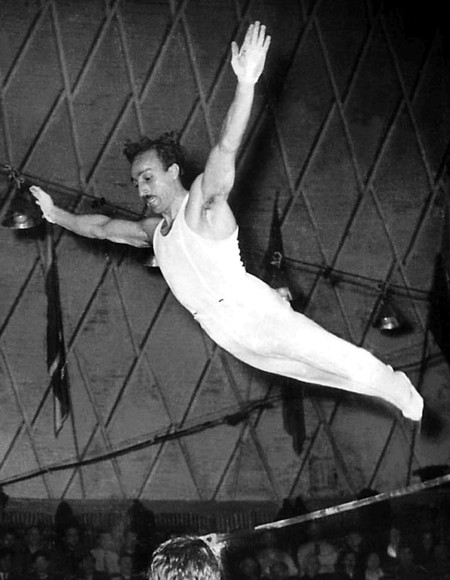 Армянский гимнаст Грант Шагинян.
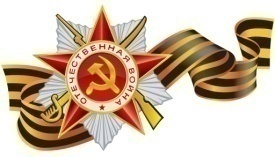 СОВЕТСКИЕ СПОРТСМЕНЫ  – СОЛДАТЫ ПОБЕДЫ
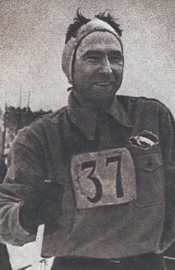 Чемпион СССР по марафонскому бегу Иван Чебуркин
 (на фото справа) 
за проявленную храбрость и отвагу стал кавалером ордена Славы всех трех степеней.
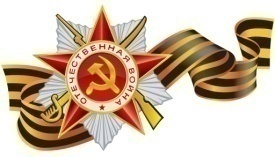 СОВЕТСКИЕ СПОРТСМЕНЫ  – СОЛДАТЫ ПОБЕДЫ
В.Есаулов 
за проявленную храбрость и мужество награжден орденом Ленина, лыжник А.Муратиков (на фото слева) — орденом Солдатской славы и медалями, яхтенный капитан М.Елизаров — орденом Отечественной войны, орденом Красной Звезды и рядом медалей.
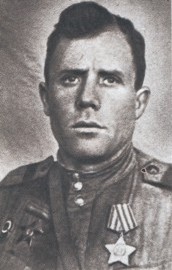 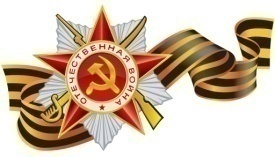 СОВЕТСКИЕ СПОРТСМЕНЫ  – СОЛДАТЫ ПОБЕДЫ
Инструктор Нина Петрова. Она до войны занималась стрельбой, ушла на фронт в сорок лет, стала снайпером (на ее счету 78 фашистов), но погибла в боях под Берлином. В 1941 г. погиб под Ленинградом волейболист М.Балазовский, в 1944 г. был убит его одноклубник, бомбардир команды «Спартак» (Ленинград) В.Щербин. Не вернулся домой председатель Армянского Совета ДСО «Спартак» гвардии майор Сурен Атанесян и многие другие.
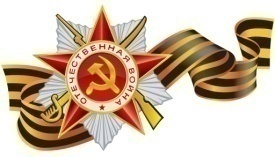 СОВЕТСКИЕ СПОРТСМЕНЫ  – СОЛДАТЫ ПОБЕДЫ
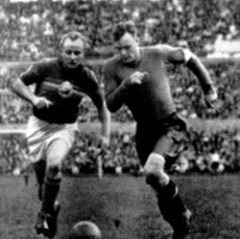 В историю вошли футбольные матчи, сыгранные ленинградской командой «Динамо» в самые суровые дни блокады Ленинграда. Организаторы и участники матча понимали, что играть в футбол в такие дни не менее важно, чем быть на передовой.
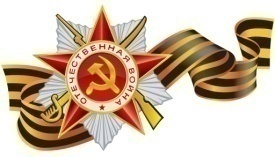 СОВЕТСКИЕ СПОРТСМЕНЫ  – СОЛДАТЫ ПОБЕДЫ
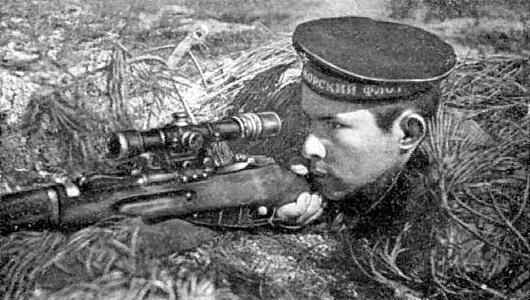 Многие футболисты находились на переднем крае обороны, некоторые - на оперативной работе в подразделениях милиции города. Снайпер Георгий Шорец был отозван с легендарного Ориенбаумского «пятачка». Виктор Набутов являлся участником ожесточенных боев на Невской Дубровке. Борис Орешкин служил главным старшиной морского отряда береговой обороны.
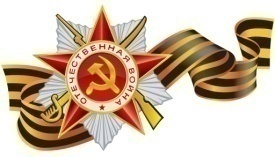 СОВЕТСКИЕ СПОРТСМЕНЫ  – СОЛДАТЫ ПОБЕДЫ
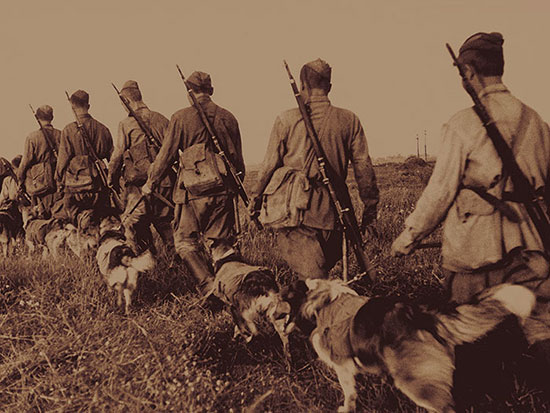 В военные годы все спортивные организации направили свои усилия на военно-физическую подготовку допризывников. О масштабе этой работы можно судить по следующим фактам: только в 1943 г. спартаковцы подготовили более 500 тысяч лыжников, мотоциклистов, снайперов, велосипедистов-разведчиков, специалистов рукопашного боя, сандружинников.
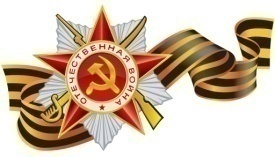 СОВЕТСКИЕ СПОРТСМЕНЫ  – СОЛДАТЫ ПОБЕДЫ
«Не   будь  я  спортсменом, значкистом  ГТО, 
вряд  ли  дошел  бы  
до  Берлина!»




Герой  Советского  Союза, 
заслуженный  мастер  спорта, 
известный  легкоатлет  Николай  Копылов
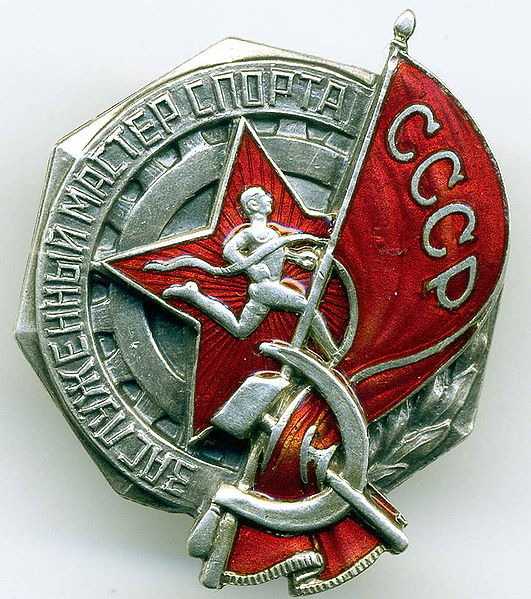 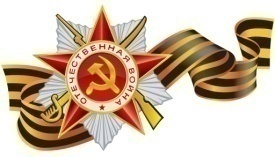 СОВЕТСКИЕ СПОРТСМЕНЫ  – СОЛДАТЫ ПОБЕДЫ
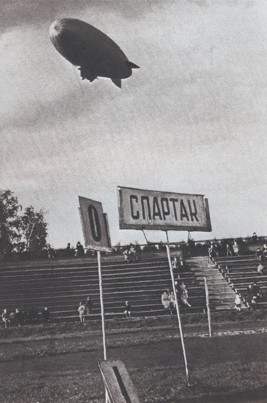 В тяжелой обстановке военного времени спортсмены не забывали  о спорте. В 1942 и 1943 гг. разыгрывались чемпионаты Москвы, в которых участвовали и спартаковцы.
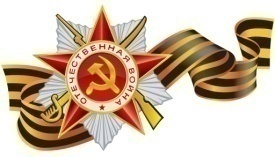 СОВЕТСКИЕ СПОРТСМЕНЫ  – СОЛДАТЫ ПОБЕДЫ
Вошел в историю футбольный матч в мае 1943 г. в Сталинграде, откуда шел прямой радиорепортаж на фронт. Встречались московский «Спартак» и сталинградский «Трактор». Поединок  имел огромное значение. Он показал, что советская страна не только смело  бьет врага, но и проводит такие яркие встречи.
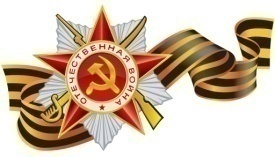 СОВЕТСКИЕ СПОРТСМЕНЫ  – СОЛДАТЫ ПОБЕДЫ
Возобновились соревнования по ряду видов спорта. Так, чемпионом СССР становился конькобежец Иван Аниканов, Семен Бойченко четыре раза был чемпионом СССР в 1943 и 1944 гг. Вернувшись с фронта, всех поразил Николай Королев, ставший абсолютным чемпионом страны в 1944 и 1945 гг., а ведь он долго бился с врагами в партизанском отряде Героя Советского Союза Д.Медведева в качестве его адъютанта. Он был отважным воином и однажды спас жизнь своему командиру. За боевые заслуги Королев был удостоен ордена Боевого Красного Знамени. Он был дважды ранен, контужен, вернулся на ринг почти после четырехлетнего перерыва и доказал, что он выдающийся мастер «кожаной перчатки».
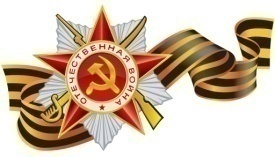 СОВЕТСКИЕ СПОРТСМЕНЫ  – СОЛДАТЫ ПОБЕДЫ
С 1943 по 1950 г. в велоспорте добывал золотые медали всесоюзного первенства велогонщик, заслуженный мастер спорта Алексей Логунов. В 1943 — 1945 гг. побеждал на чемпионатах СССР, заслуженный мастер спорта, ленинградец Вениамин Батаен (на фото слева). Уникальный велогонщик, 36-кратный чемпион страны, успешно выступавший до 1951 г. Надо отметить и юную москвичку Марию Соколову, победившую на чемпионатах СССР в 1943 - 1945 гг.
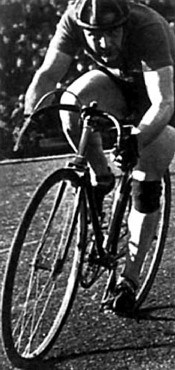 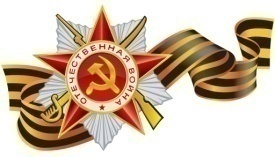 СОВЕТСКИЕ СПОРТСМЕНЫ  – СОЛДАТЫ ПОБЕДЫ
В 1944 г. начал выдающийся победный путь в теннисе легендарный Николай Озеров, сразу ставший 3-кратным чемпионом СССР. Одновременно с ним лучшей теннисисткой страны стала ленинградка Зоя Клочкова. В 1944 — 1947 гг. лучшей в стране в толкании ядра была воспитанница «Спартака» Татьяна Севрюкова, чемпионка Европы и рекордсменка мира.
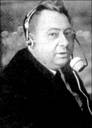 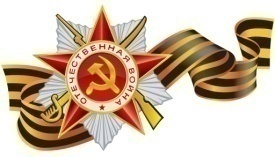 СОВЕТСКИЕ СПОРТСМЕНЫ  – СОЛДАТЫ ПОБЕДЫ
В годы Великой Отечественной войны лучшие тяжелоатлеты страны вместе со всем советским народом сражались с врагом. За мужество и отвагу многие выдающиеся спортсмены награждены орденами и медалями, среди них М. Громов, Н. Шатов, Л. Механик, А. Донской, Д. Эхт, Е. Лопатин, Н. Саксонов, Ю. Дуганов, Н. Лапутин, 
Р. Роман, В. Светилко, А. Бухаров
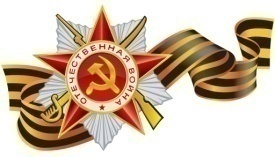 СОВЕТСКИЕ СПОРТСМЕНЫ  – СОЛДАТЫ ПОБЕДЫ
Воробьев Аркадий Никитич родился в 1924 году, советский спортсмен -тяжелоатлет, заслуженный мастер спорта (1952), заслуженный тренер СССР (1964), доктор медицинских наук (1970). Чемпион Олимпийских игр (1956, 1960), бронзовый призер XV Олимпиады в Хельсинки (1952), неоднократный чемпион и рекордсмен мира, Европы и СССР
 в 1950-1959. 
Аркадий Никитич Воробьев был участником Великой Отечественной войны, служил в морской пехоте. За боевые заслуги он был награжден медалью "За отвагу".
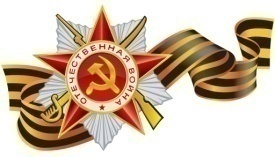 СОВЕТСКИЕ СПОРТСМЕНЫ  – СОЛДАТЫ ПОБЕДЫ
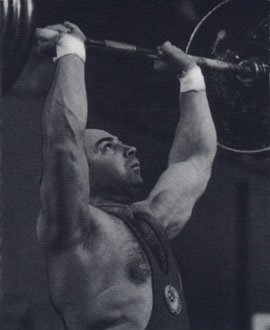 Воробьев  Аркадий   Никитич
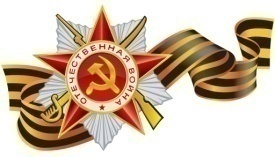 СОВЕТСКИЕ СПОРТСМЕНЫ  – СОЛДАТЫ ПОБЕДЫ
Иван Васильевич Удодов  — советский тяжелоатлет, в 1952 году стал первым советским олимпийским чемпионом. Рекордсмен мира 1952—1956 года. Заслуженный мастер спорта СССР (1952). Чемпион мира, дважды серебряный призёр, 2-кратный чемпион Европы, 4-кратный победитель чемпионатов СССР.
В семнадцать лет Иван Удодов оказался в концлагере Бухенвальд. К моменту освобождения узников советскими войсками он не мог самостоятельно двигаться от истощения.
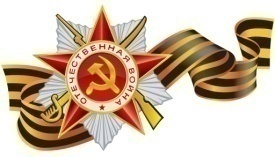 СОВЕТСКИЕ СПОРТСМЕНЫ  – СОЛДАТЫ ПОБЕДЫ
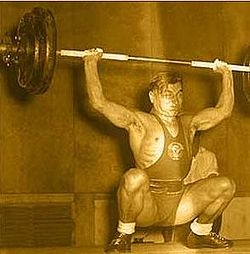 Иван Васильевич Удодов
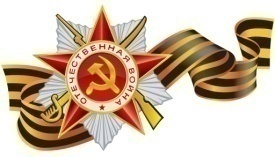 СОВЕТСКИЕ СПОРТСМЕНЫ  – СОЛДАТЫ ПОБЕДЫ
Первенства Советского Союза по 
тяжелой атлетике возобновились с 1943 г. и проводятся ежегодно. 
Уже к 1946 г. многие тяжелоатлеты не только восстановили свои довоенные достижения, но и значительно улучшили их. В чемпионате 1946 г. команда СССР заняла второе место, проиграв 2 очка атлетам из США.
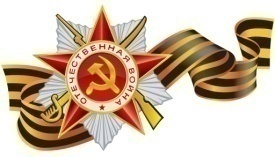 СОВЕТСКИЕ СПОРТСМЕНЫ  – СОЛДАТЫ ПОБЕДЫ
Каждый  спортсмен  стоит  в  бою  
нескольких  рядовых  бойцов,  а  взвод  спортсменов — надежнее  батальона, если  предстоит  сложная  боевая  
операция»

.
- эти  слова  произнес  Герой  Советского  Союза  
генерал  армии  И.Е.Петров, оценивая  вклад  воинов-спортсменов  в  победу  в  
Великой  Отечественной  войне